ECE 264 Fall 2020Advanced C Programming
Yung-Hsiang Lu
Purdue University
yunglu@purdue.edu
1
More Examples of argc and argv
yunglu@purdue.edu
2
#include <string.h>
int main(int argc, char * * argv)
{
  if (argc < 4)
    {
      printf("Need three arguments\n");
      return EXIT_FAILURE;
    }
  int val1 = strtol(argv[1], NULL, 10);
  int val2 = strtol(argv[2], NULL, 10);
  if (strcmp(argv[3], "+") == 0)
    {
      printf("%d + %d = %d\n", val1, val2, val1 + val2);
    }
yunglu@purdue.edu
3
#include <string.h>
int main(int argc, char * * argv)
{
  if (argc < 4)
    {
      printf("Need three arguments\n");
      return EXIT_FAILURE;
    }
  int val1 = strtol(argv[1], NULL, 10);
  int val2 = strtol(argv[2], NULL, 10);
  if (strcmp(argv[3], "+") == 0)
    {
      printf("%d + %d = %d\n", val1, val2, val1 + val2);
    }
convert string
to integer
yunglu@purdue.edu
4
#include <string.h>
int main(int argc, char * * argv)
{
  if (argc < 4)
    {
      printf("Need three arguments\n");
      return EXIT_FAILURE;
    }
  int val1 = strtol(argv[1], NULL, 10);
  int val2 = strtol(argv[2], NULL, 10);
  if (strcmp(argv[3], "+") == 0)
    {
      printf("%d + %d = %d\n", val1, val2, val1 + val2);
    }
compare two
strings
yunglu@purdue.edu
5
#include <string.h>
int main(int argc, char * * argv)
{
  if (argc < 4)
    {
      printf("Need three arguments\n");
      return EXIT_FAILURE;
    }
  int val1 = strtol(argv[1], NULL, 10);
  int val2 = strtol(argv[2], NULL, 10);
  if (strcmp(argv[3], "+") == 0)
    {
      printf("%d + %d = %d\n", val1, val2, val1 + val2);
    }
print the sum
yunglu@purdue.edu
6
otherwise, check whether it is "-"
else
    {
      if (strcmp(argv[3], "-") == 0)
        {
          printf("%d - %d = %d\n", val1, val2, val1 - val2);
        }
      else
        {
          printf("Neither + nor -\n");
          return EXIT_FAILURE;
        }
    }
  return EXIT_SUCCESS;
}
yunglu@purdue.edu
7
If it is, print the difference
else
    {
      if (strcmp(argv[3], "-") == 0)
        {
          printf("%d - %d = %d\n", val1, val2, val1 - val2);
        }
      else
        {
          printf("Neither + nor -\n");
          return EXIT_FAILURE;
        }
    }
  return EXIT_SUCCESS;
}
yunglu@purdue.edu
8
If argv[3] is neither "+" nor "-"
print a message and return EXIT_FAILURE
else
    {
      if (strcmp(argv[3], "-") == 0)
        {
          printf("%d - %d = %d\n", val1, val2, val1 - val2);
        }
      else
        {
          printf("Neither + nor -\n");
          return EXIT_FAILURE;
        }
    }
  return EXIT_SUCCESS;
}
yunglu@purdue.edu
9
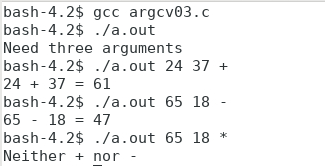 yunglu@purdue.edu
10